Regional Workshop on CDM and NAMAs for Latin America and the Caribbean 
Bogotá, 31 August – 2 September 2014
Mitigation in the context of national sustainable development plans and strategies
Miriam Hinostroza & Karen Olsen
Low Carbon Development Programme
UNEP  DTU  Partnership
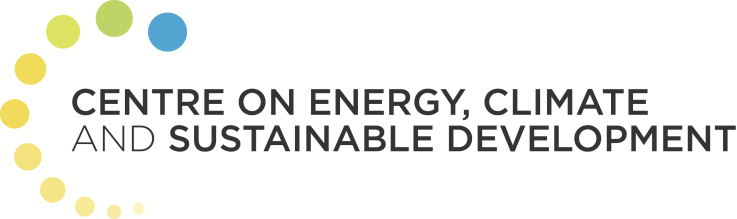 What is SD about??
We need to understand the interactions of several complex sub-systems
Earth systems
Techno-economic
Social 
Dynamics
Geopolitical
Environment dimension - Planetary Boundaries
Source: Planetary Boundaries, Rockström et al. Nature. 2009.
What is SD about??
We need to live within planetary boundaries:
Source: Planetary Boundaries, Rockström et al. 2009.
What to transform?
the world is changing in many profound ways 
we need to pay attention on the drivers of change
the bound of power to really influence sustainability relies with institutional investors, the large investors, pension funds, foundations…
we need to look at the current development conditions:
the way we do investment
the way we do production
the way we produce and use energy
the way we use water and manage waste
the way how we extract natural resources
the way we are organized and our institutional structures….
we need to know what we want to sustain and how we will sustain it
are investment rules of today fit for purposes tomorrow?...
Linkages between SD-LCDS-NAMAs
Defining a strategy in context of medium to long term development plans:
Development Plans
Monitoring & Evaluation
Low Carbon Development Strategies
Decouple economic growth from GHG  emission growth 
Reduce the carbon intensity of the economy
Leapfrog the high-carbon development path of today’s business-as-usual trajectory
LT Development goals
Nationally Appropriate Mitigation Actions NAMAs
Emission sources 
and sinks
Emission reduction priorities
LT Development Priorities
Baseline &
MRV
Tech. transfer
Capacity &
Finance
Contribution to development goals
Sustainable Development
UNEP Risoe Centre© , 2011
in the context of...
Low Carbon Development Strategies
Multiple emission sources vs. Multiple solutions
Know mitigation potentials of the economies
Will require holistic and bottom-up approaches
Inter-sectoral 
Multidisciplinary
Developing countries  can take advantage of  international financing options
Potentialize national economic sectors competitiveness faced to a global economy influenced by carbon intensity standards
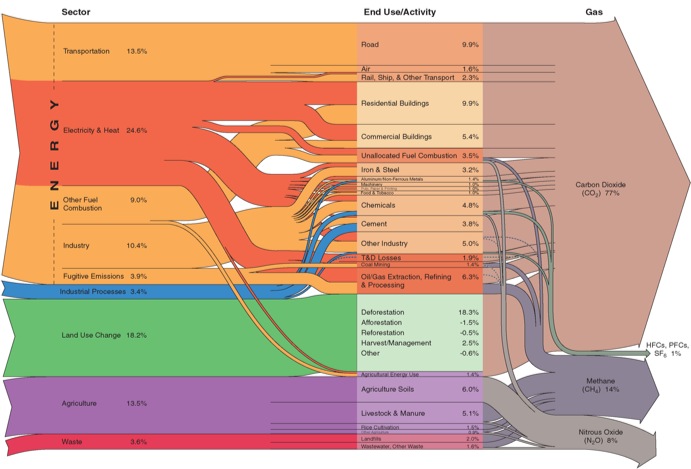 Increased efficiency of the economy
[Speaker Notes: Forestal y agrícola]
Global goals for sustainable development
Three processes to define global goals for the environment, development and climate are running in parallel until 2015:
Sustainable Development Goals (SDGs) – Rio+20 process
Millennium Development Goals (MDGs) – UN Post-2015 Development Agenda
A New Climate Agreement – UNFCCC 

The three processes are related but institutionally separate and aim to inspire actions and targets for implementation at national level supported by international institutions
Towards SD through LCDS and NAMAs
From LCDS to NAMAs
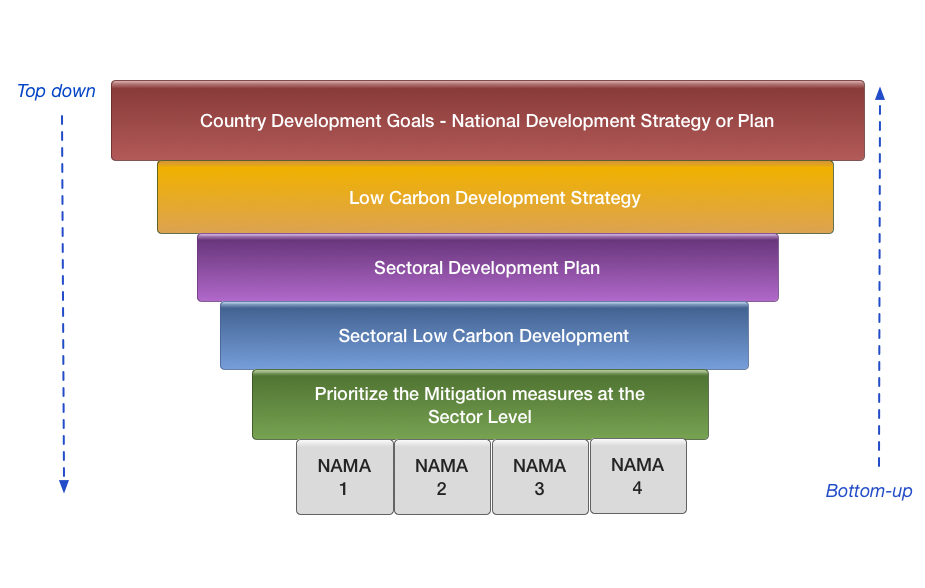 Transformation for SD
Change investment mindset in general – involve prinate sector
Elinor Ostrom, the latest Nobel laureate of economics, shows empirically across the world that we can govern the commons if we invest in trust, local action-based partnerships and cross-scale institutional innovations, where local actors, together, can deal with the global commons at a large scale.
Use crisis leading into opportunities. Let's use the crisis to build  new partnerships, involve actors locally, transforming these into a key component of sustainable planning.
Invest in changing behaviour; in education
"What is the playing field on the planet? What are the planetary boundaries within which we can safely operate?" and then backtrack innovations within that. But of course, the drama is, it clearly shows that incremental change is not an option.
Thank you!!
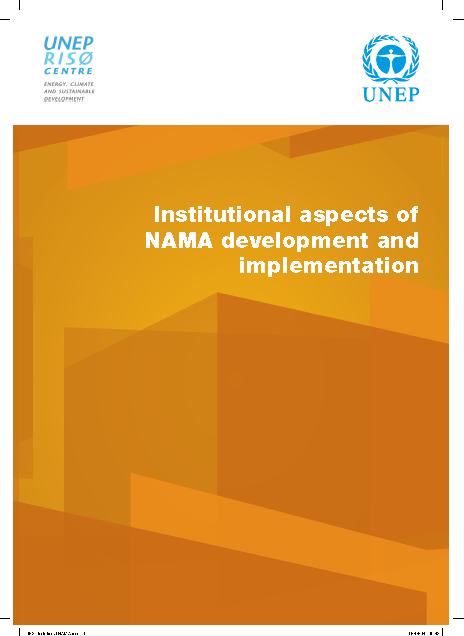 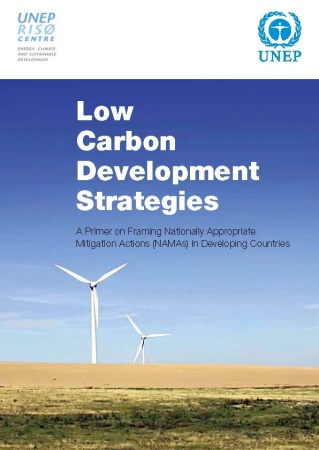 http://www.unepdtu.org/
milh@dtu.dk
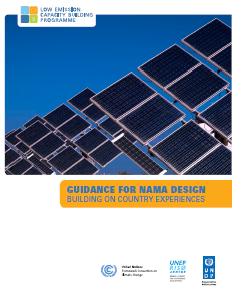 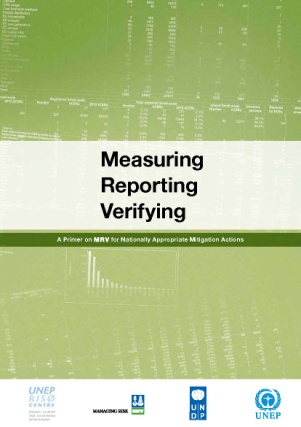 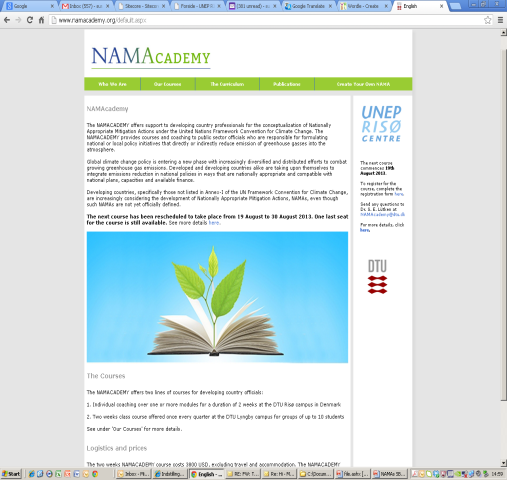